Clase N°7
11-03-2021
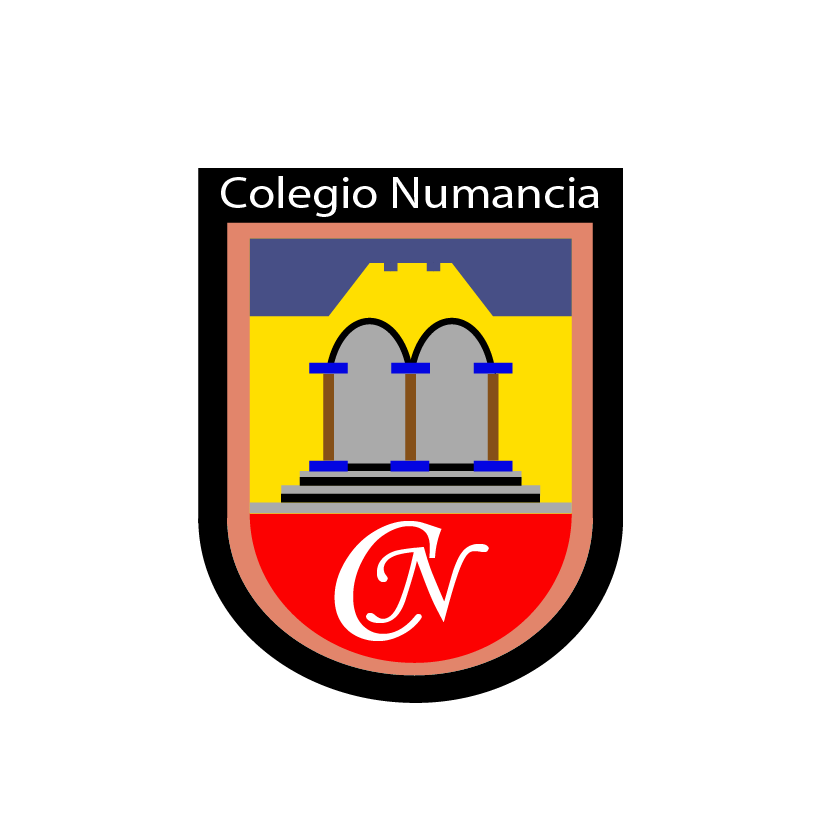 Lenguaje y Comunicación
COMPRENSIÓN LECTORAESCRITURA
Cuarto Básico
Cuarto Básico
Profesora Pamela Orellana
Objetivos
Escribir textos poéticos.
Comprender e interpretar poemas y obras  de arte.
Ruta de Aprendizaje
01
03
02
Objetivos
Activación
Lectura 
Análisis
04
05
Escritura
¡¡¡Muy Buen  Trabajo!!!
1
Lee y observa con atención.
Versos de estrellas
                        (Andrés de Piedra Bueno)

El cielo ha llorado
sus lágrimas bellas,
mira, María Antonia,
qué lindas estrellas.
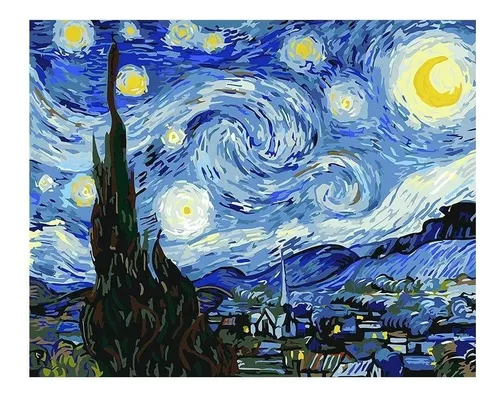 Versos: 4
Estrofas:1
La noche estrellada. Cipreses y pueblo
De Vincent van Gogh
2
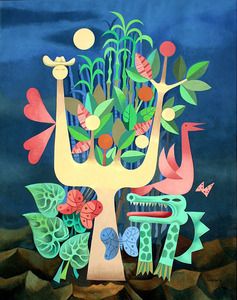 Hojas de color
  (Saúl Schkolnik)

Dicen que hay un árbol
con hojas de color
creciendo, creciendo
debajo del Sol.
Versos:4
Estrofas:1
Árbol tropical de Mario Carreño.
Análisis
¿Qué sentimientos  o emociones se expresan en las pinturas y los poemas?
¿Qué relación crees tú que se presenta entre las pinturas y los poemas?
ESCRITURA CREATIVA
En este cuadro faltan los versos, te invito a escribirlos.
(4 versos)
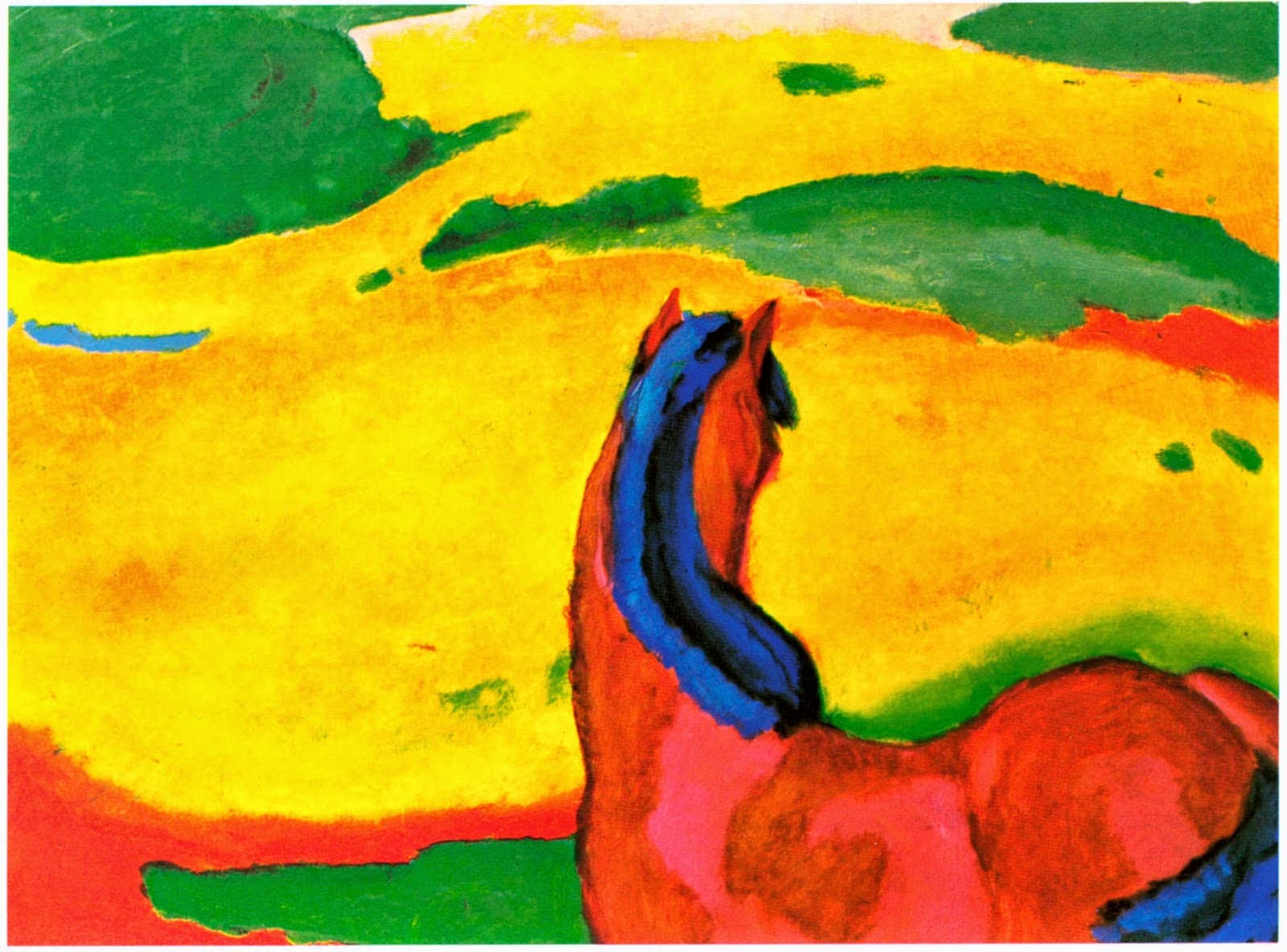 Caballo en un  paisaje de Franz Marc
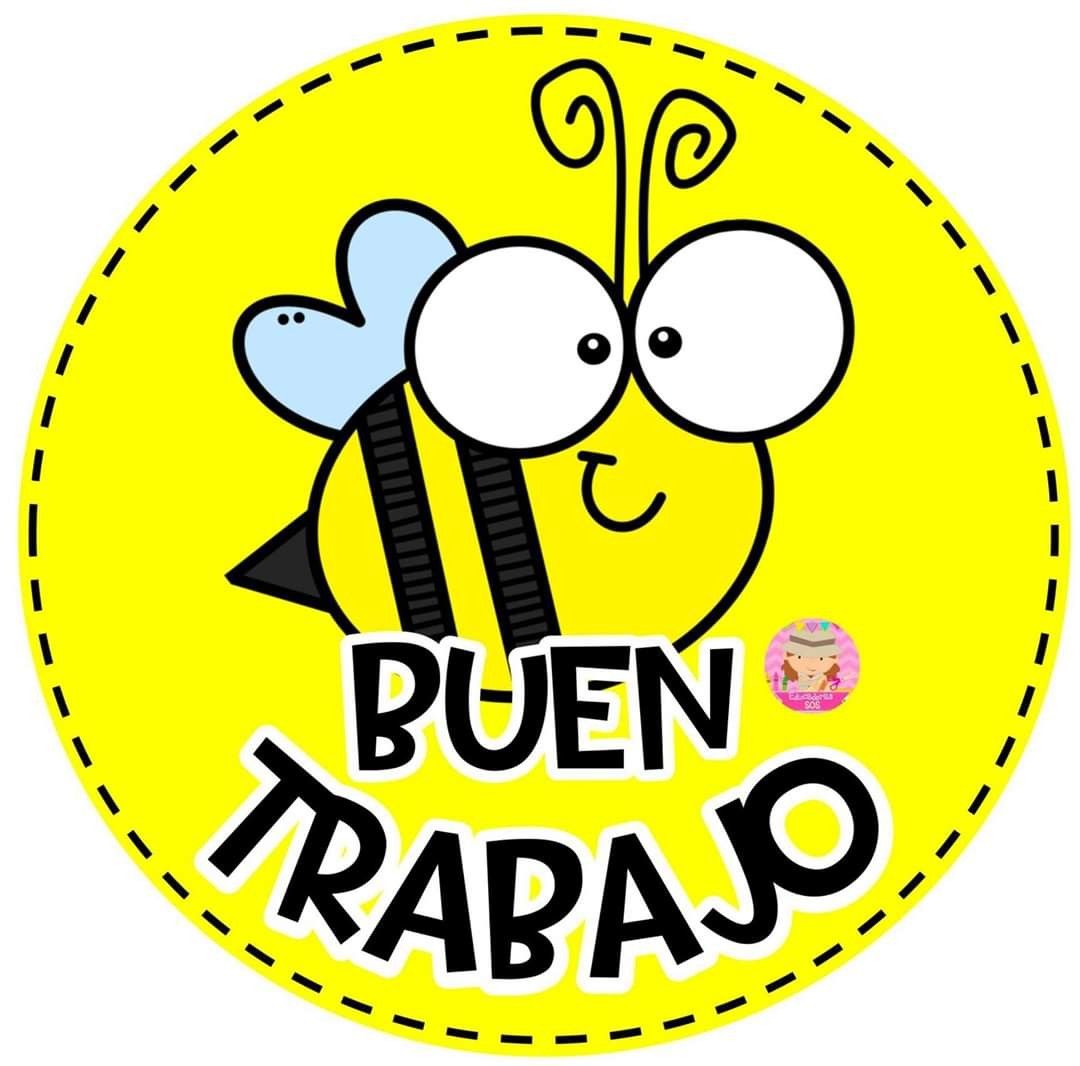